How can someone act responsibly while solving computer problems?
by: faris sawalha 8G
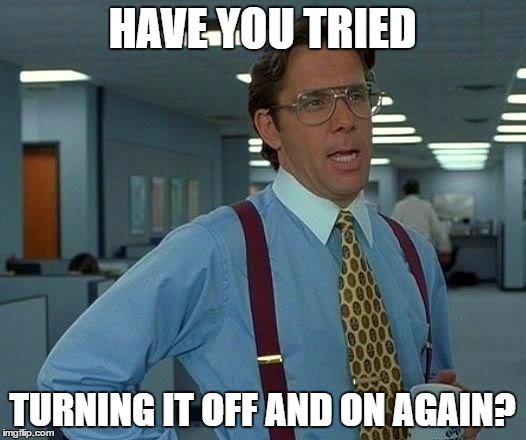 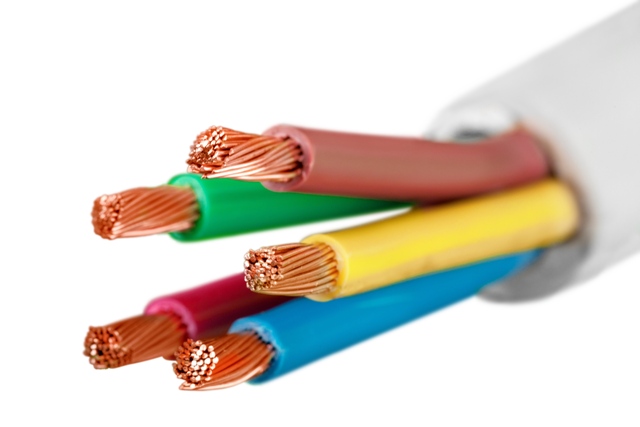 SWITCH THE POWER POINTS OFF AT THE WALL BEFORE CONNECTIONG OR DISCONECCTING A MAIN ELECTRICITY CABLE
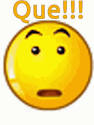 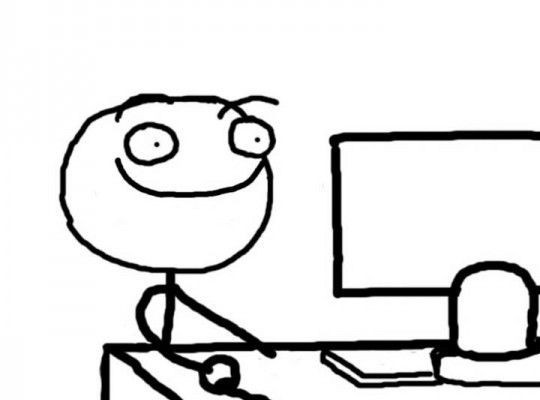 Do not open the case of your computer or any other device
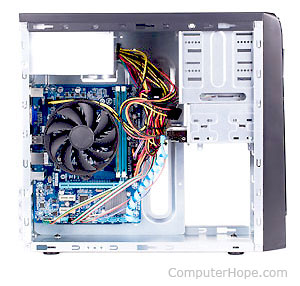 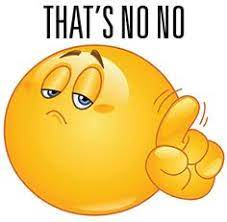 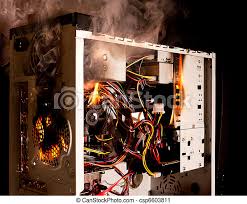 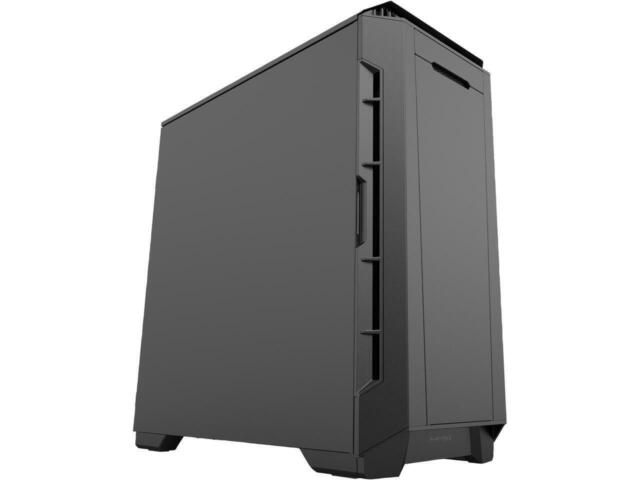 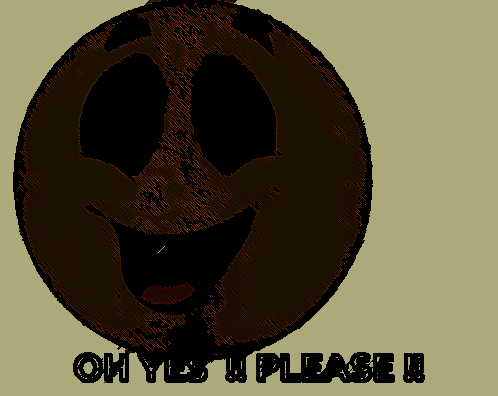 Oh yes !! Please !!
Never use force when connecting or disconnecting cables
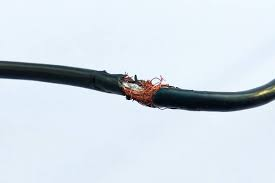 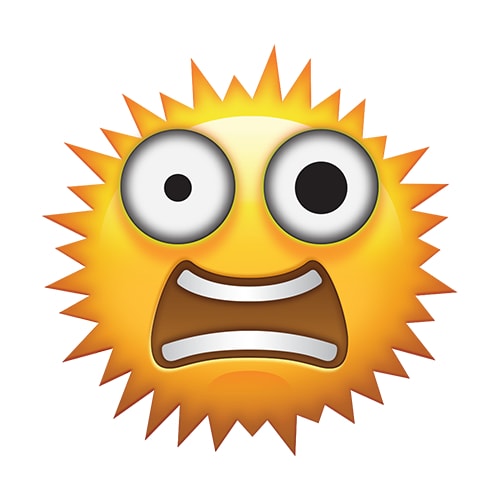 Make sure all cables are disconnected before moving any device
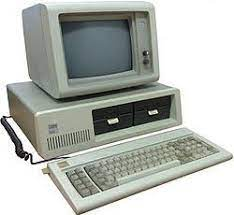 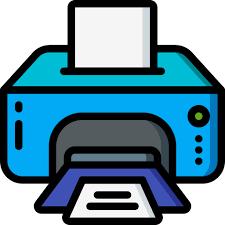 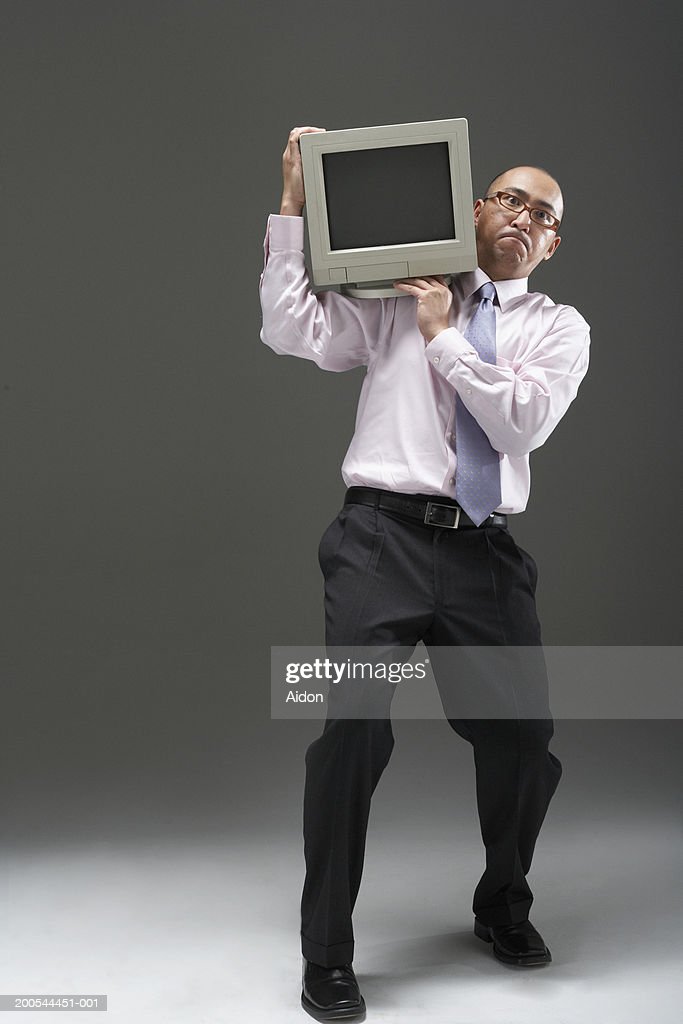 Never lift any heavy equipment on your own as you can hurt yourself!
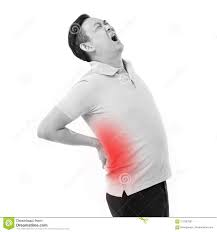 Thank you for listening to my presentation about safety of solving network problems!
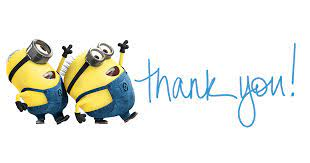